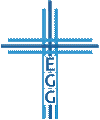 Gott: Dein Richter oder Retter?
2. Petrus 2,4-9
Präzedenzfall #1: Sündigende Engel (Vers 4)
Präzedenzfall #2: Gottlose Welt vs. gerechtem Noah (Vers 5)
Präzedenzfall #3: Ruchlose Bevölkerung vs. gerechtem Lot (Verse 6-8)
Quintessenz: Gott rettet und richtet (Vers 9)
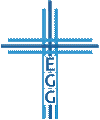 Beobachtungen zum Abschnitt
„Denn“: Alles ist eine Begründung für Gottes Gericht			   über die Irrlehrer (vgl. 2. Petrus 2,3)
Drei zusammenhängende AT-Bespiele als Untermauerung für Gottes zukünftiges Gericht mit doppelten Ausgang (2. Petrus 2,4-8 + 9)
Gott ist der Handelnde – damals (2. Petrus 2,4-8) wie heute (2. Petrus 2,9)
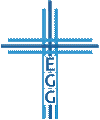 Gott: Dein Richter oder Retter?
1. Präzedenzfall #1:
Sündigende Engel
Anklage: Sünde in Form von Unzucht (Judas 6-7)
Urteil: Nicht verschont und aufbewahrt für das große Gericht (Offenbarung 20,10-15)
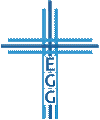 Gott: Dein Richter oder Retter?
2. Präzedenzfall #2: Gottlose Welt vs. gerechtem Noah
Anklage: Gottlosigkeit / Bosheit (vgl. 1. Mose 6,5-7)
Urteil: Nicht verschont und Flut-Gericht (Offenbarung 20,10-15)

Noah: Gerecht und gehorsam  Bewahrung (Hebräer 11,7; 1. Mose 6,8-9.22; 7,5.9.16)
 Steh für deinen Glauben ein!
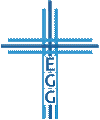 Gott: Dein Richter oder Retter?
3. Präzedenzfall #3: Ruchlose Bevölkerung vs. gerechtem Lot
Anklage: Gottlosigkeit / Gesetzlosigkeit / Bosheit
Urteil: Feuer-Gericht (5. Mose 29,22; Jesaja 13,19; vgl. Matthäus 10,14-15; 11,23-24; Lukas 17,28-32)

Lot: Gerecht (3x !) und gequält  Rettung (Hebräer 11,7; 1. Mose 6,8-9.22; 7,5.9.16)
 Ekel dich vor Sünde!
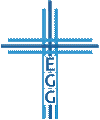 Gott: Dein Richter oder Retter?
4.	Quintessenz:
Gott rettet und richtet
Gottesfürchtige: Rettung (2. Thessalonicher 1,6-10;			   vgl. Daniel 3,17; Offenbarung 3,10)

Anklage: Ungerechtigkeit / Gottlosigkeit
Urteil: Ewig in der Hölle (Judas 7.15; Offenbarung 20,11-15; vgl. Psalm 1,5)
 Jesus ist der Weg zur Rettung!
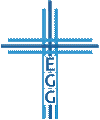 Gott: Dein Richter oder Retter?
Gott: Dein Richter oder Retter?
2. Petrus 2,4-9
Präzedenzfall #1: Sündigende Engel (Vers 4)
Präzedenzfall #2: Gottlose Welt vs. gerechtem Noah (Vers 5)
Präzedenzfall #3: Ruchlose Bevölkerung vs. gerechtem Lot (Verse 6-8)
Quintessenz: Gott rettet und richtet (Vers 9)
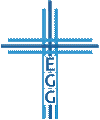 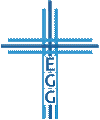